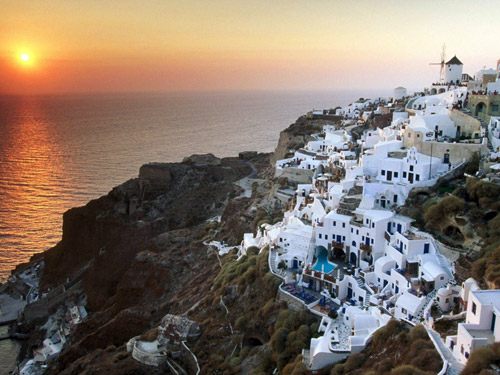 Греція
Греція
Греція
Девіз: «Ἐλευθερία ἤ Θάνατος»
«Свобода чи смерть»
Гімн: «Гімн про воля» (Ύμνος εις την Ελευθερία)»
Прапор Греції



Герб Греції
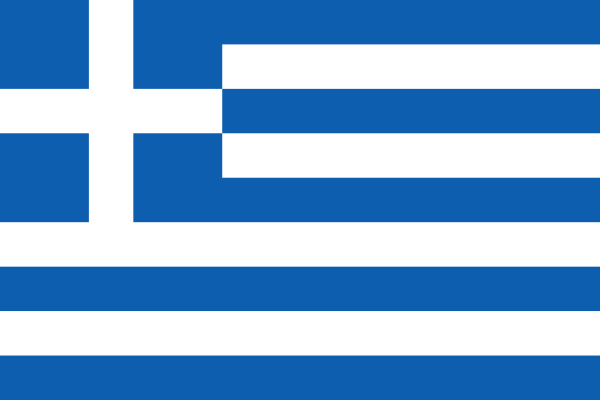 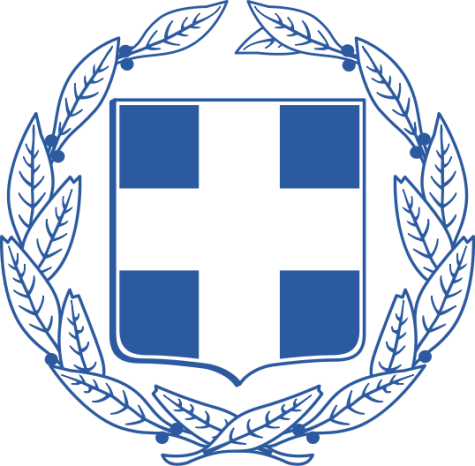 Адміністративний поділ
Греція складається з 13 адміністративних округів, які поділяються на 54 нома. Також в складі Греції є один автономний регіон — Айон-Орос (Свята гора) в районі гори Афон. Це монашська держава, якою управляє громада 20-ти  афонських монастирів.

Самоуправління існує на рівні номів і муніципалітетів. Муніципалітет очолює — мер, ном очолює — губернатор.
Афіни
Салоніки
Яніна
Лариса
Патри
Пірей
Іракліон
Афон
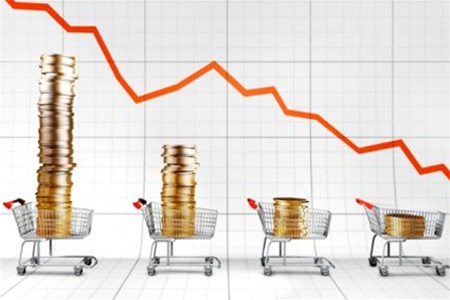 Економіка
Переваги: один з важливих європейских туристичних центрів. Великий об’єм експорту сільськогосподарської продукції. Судноплавні компанії володіють найбільшим торговельним флотом в світі.
Недоліки: великі державні борги. Приватна ініціатива донедавна не розвивалась через високі банківські проценти и бюрократії. Великий процент державного сектора економіки, розвинута тіньова економіка. Втрата робочих місць, перенесення їх в сусідні країни колишнього Східного Блоку з дешевою робочою силою.
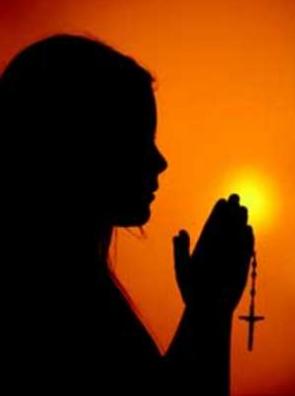 Релігія
Конституція Греції визнає православ'я як переважаючу релігію в країні, одночасно гарантуючи свободу віросповідання для всіх громадян.
За оцінками Державного департаменту - 98% громадян ідентифікують себе як православних.
Домінуює Грецька православна церква, її голова — архієпископ Ієронім ІІ, резиденція якого знаходиться в Афінах.
Нечисленні мешканці деяких островів Егейського моря, що колись належали Венеціанській республіці, сповідують католицизм. 
Одночасно православні церкви монастирської держави на Святій горі Афон, а також церкви Додеканеських островів та Криту підпорядковуються безпосередньо Вселенському патріарху, чия резиденція розташована у Константинополі (Стамбулі).
У Фракії та на острові Родос крім греків живуть турки-мусульмани (1,3%). 
Юдаїзм існує в Греції впродовж більше 2 000 років. Сефарди колись становили численну общину у місті Салоніки, протеГолокост змогли пережити не більше 5 500 чоловік. Община протестантів нараховує в країні близько 3 000 осіб. Існує й нетрадиційна релігійна течія грецького неоязичництва, її прибічників нараховується не більше 2 000 осіб.
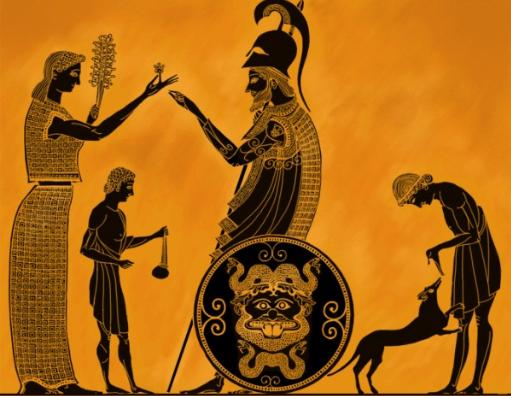 Культура
Культура Греції розвивалась впродовж багатьох тисяч років, від мінойської та мікенської цивілізацій, які породили класичну Грецію. Вона розвивалась через вплив Римської імперії та її спадкоємиці Візантійської імперії. Значний вплив на грецьку культуру справила Османська імперія за близько 4 століття панування. Водночас Грецька війна за незалежність 1821–1829 років відіграла провідну роль у відродженні та піднесенні національної грецької культури на сучасному етапі.
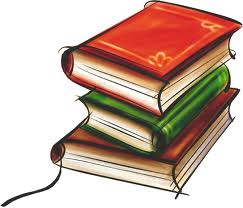 Освіта
Освіта в Греції є обов'язковою для всіх дітей у віці від 6 до 15 років. 
Існують дошкільні заклади: ясла-садки для дітей від 2,5 років, що працюють окремо або у складі дитячих садків
Необов'язкову середню освіту, згідно з освітньою реформою 1997 року, можна отримати в двох типах освітніх закладів: загальному ліцеї та закладах професійно-технічної освіти 
Тривалість навчання в загальному ліцеї становить 2 або 3 роки із здобуттям рівня середньої освіти А, в технікумі — 3 роки із здобуттям рівня освіти Б.
Державну вищу освіту можна здобути в університетах та інститутах технічної освіти 
Вступити до них можна за результатами іспитів після другого або третього класу ліцея
Навчальний рік в університетах триває в Греції з 1 вересня по 21 червня, в той час як власне викладання розпочинається 11 вересня та закінчується 15 червня. 
Впродовж року тривалі канікули приурочені до Різдвяних свят та Пасхи, їх сумарна тривалість не перевищує 4 тижні.
Карта Греції
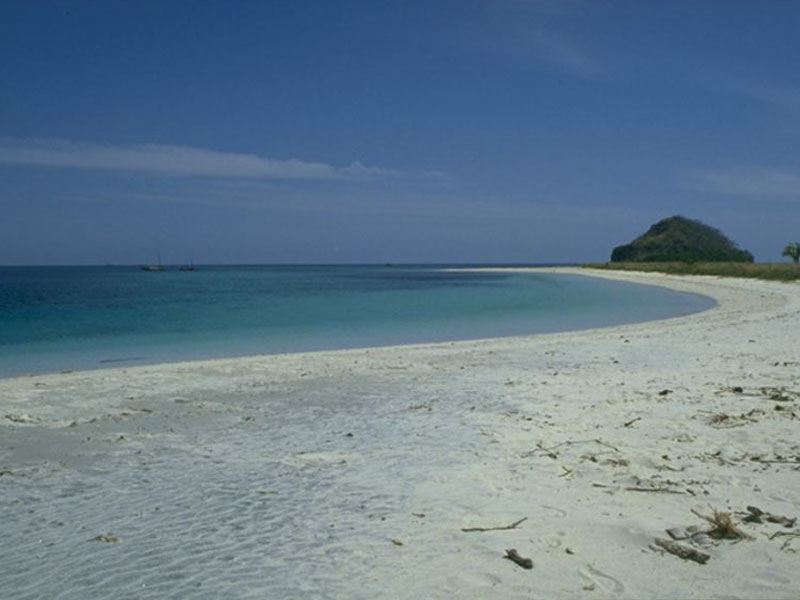 Рельєф.Олімп
Грецький ландшафт - це чергування скелястих, зазвичай безлісних гір, густонаселених долин, численних островів, проток і бухт. Мальовничі скелі, пляжі, екзотичні гроти надають величезні можливості для відпочинку на морі і гірського туризму.
  Вища точка Греції - гора Олімп (2917 м). Вище 2000 метрів піднімаються також Пінд, Парнас, гірський ланцюг Центральної Греції та Тайгет. Рівнин мало, зосереджені вони в східній половині країни, за винятком Пелопоннесу, де рівнини переважають на західному узбережжі.
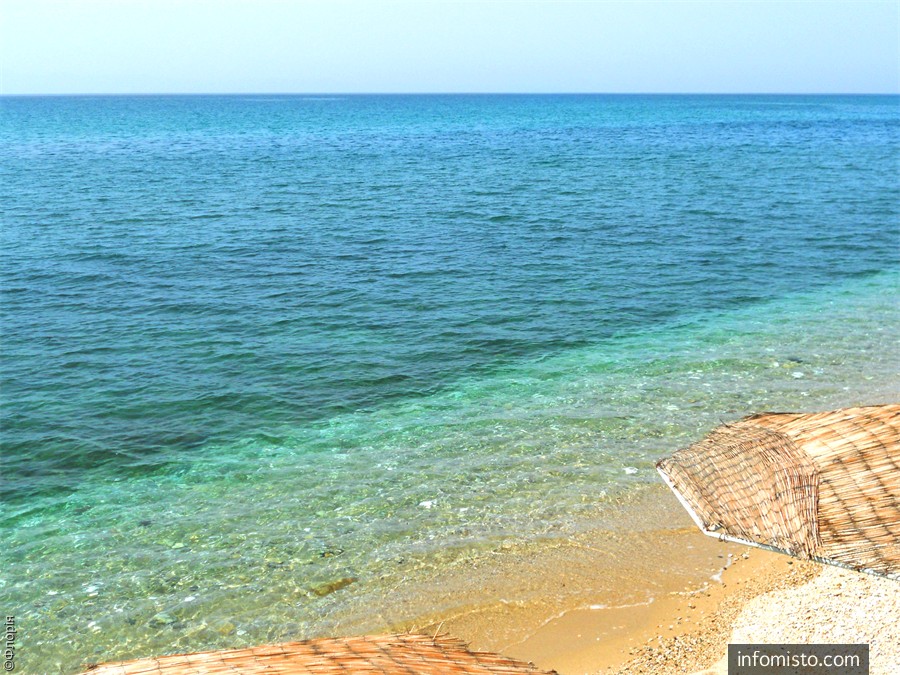 Клімат
Клімат Греції можна розділити на три типи:
      середземноморський
      альпійський
      помірний
    кожен з яких впливає на строго певну територію.
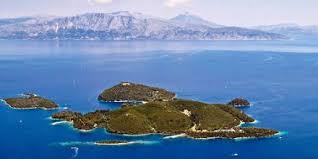 Острови
До складу Греції входить понад 2000 островів, від великих (Крит, Евбея) до крихітних (Патмос, Хрісі, Кастелорізо). На їх частку припадає близько 20% всієї грецької території.
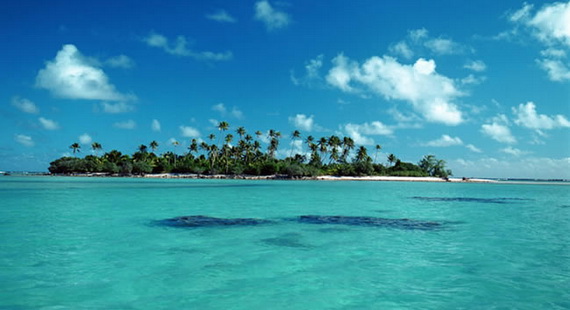 Групи островів
Іонічні острови - розташовані в Іонічному морі, біля західних берегів Греції. Найбільший острів - Кефалінія .
Північні Егейські острови - розташовані на півночі Егейського моря , біля берегів Туреччини. Найбільший острів - Лесбос .
Північні Споради і острів Евбея - розташовані у східних берегів Греції.
Кіклади - знаходяться в центрі Егейського моря. Центр стародавньої розвиненою Кикладськая культури . Тут розташовані в основному невеликі острови: Андрос , Наксос , Міконос , Санторіні .
Додеканес - група островів , розташованих на півдні Егейського моря , біля берегів Туреччини. іноді також їх називають Південними Спорад . Це важливий центр туризму в Греції. Найбільший острів - Родос.
Крит - найбільший острів Греції. Центр стародавньої Критській цивілізації. Поряд з островом розташовано безліч невеликих острівців -супутників ( Хрісі і т. д.). З півдня острів омивається Лівійським морем.
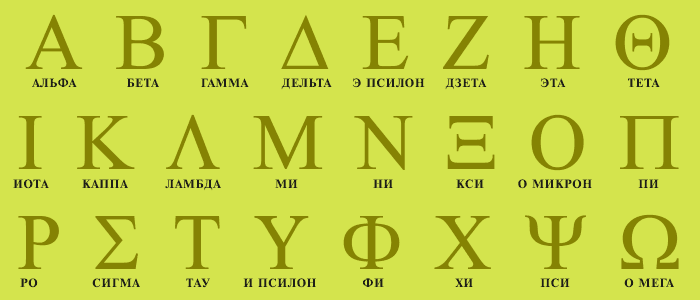 Грецька мова
Грецька мова — одна з найдавніших серед сучасних мов світу. Нею користуються вже понад 4 000 років, а грецька писемність існує вже 3 000 років. 
Грецька мова має найдовшу історію серед усіх мов індоєвропейської групи, адже нараховує 34 століття тільки писемного періоду. На основі грецької абетки виникли латиниця та кирилиця.
 Сучасна ж грецька мова — дімотіка — південно-грецький діалект, адаптований в якості стандартного варіанту мови.
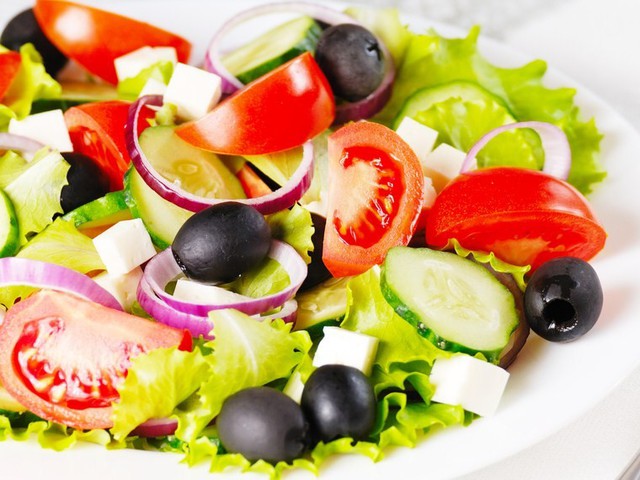 Грецька кухня
Грецька кухня типово середземноморська. 
Найхарактерніші й найдавніші елементи грецької кухні — оливкова олія, овочі і трави та грецьке вино.
У десертах переважають горіхи і мед, у чому відчувається вплив східної, турецької кухні. Деякі страви використовують традиційне грецьке тісто філло. 
Серед спецій греки частіше за інші вживають орегано, м'яту, часник, цибулю, кріп і лаврове листя 
Серед традиційно грецьких напоїв — вино рецина, міцні напої — метакса, узо а також винайдене в середині 20 століття у Салоніках фраппе.
У Візантії винайшли фету та ботаргу.
В період османського панування виникли типово східні страви мусака,цацикі, кофта, бурек, долма. 
Справжнім символом сучасної грецької кухні став грецький салат.
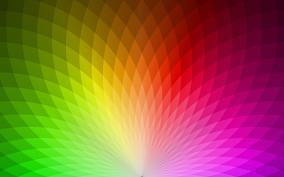 Туризм
Значна частка доходів Греції надходить від сфери туризму, саме на неї, за даними 2009 року, припадає 15% ВВП країни.
У сфері туризму зайнято близько 900 тисяч осіб - це третій показник в ЄС після Мальти та Іспанії.
2008 року Греція привітала 17,5 млн туристів. Щороку Грецію відвідують близько 40 тисяч українців.
Острів Родос був визнаний кращим курортом європейськими туристами.
Серед найбільш відомих та популярних туристичних центрів Греції: історико-культурних — Афіни, Дельфи, острів Корфу, Крит; центри пляжного відпочинку — півострів Халкідіки, острови-курорти Міконос, Санторіні, Парос і Крит; центри паломництва християн — Свята гора Афон, Метеорські монастирі, візантійські пам'яткиСалонік (Базиліка Святого Дімітрія, Базиліка Святої Софії та інші), занесені до переліку об'єктів світової спадщини ЮНЕСКО.
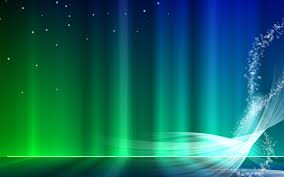 Національні святаДень незалежності Греції святкується 25 березня, оскільки 25 березня 1821 року розпочалась Грецька національно-визвольна війна  протиосманського панування. Цей день також збігається зі святкуванням Елладською православною церквою Благовіщення Пресвятої Богородиці.
1 січня — Новий рік
6 січня — Теофанія
8 січня — Гінайкратія
28 січня — Апокрієс
4 квітня 2010 року — Великдень
19 травня — День пам'яті геноциду понтійських греків
21 травня — Піровассія
23 червня — День середини літа
15 серпня — Успіння Богородиці
26 жовтня — День святого Димитрія Солунського
28 жовтня — День Охі
17 листопада — Політехніо — день пам'яті повстання в Політехніоні
6 грудня — День святого Миколи Чудотворця
    25 грудня — Різдво